ENFADO
ALEGRÍA
ALEGRÍA
TRISTEZA
TRISTEZA
ENFADO
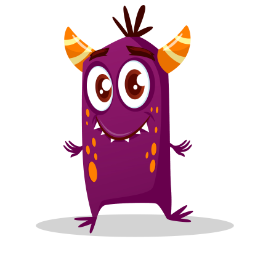 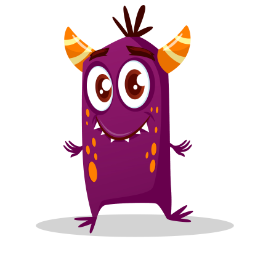 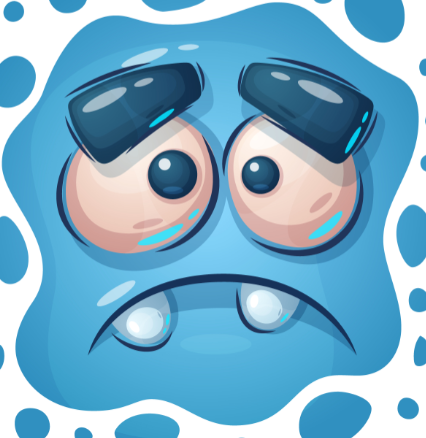 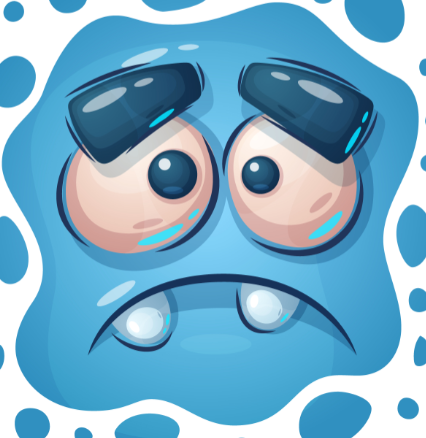 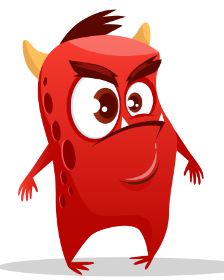 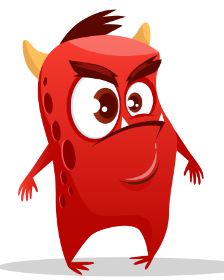 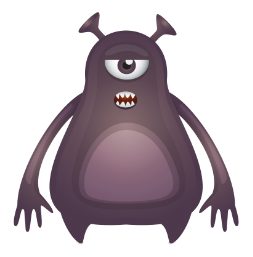 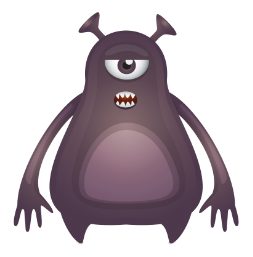 CALMA
SORPRESA
CALMA
MIEDO
MIEDO
SORPRESA
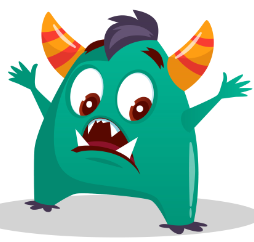 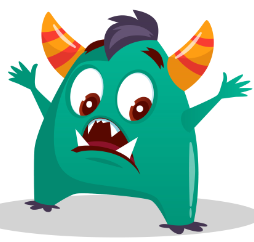 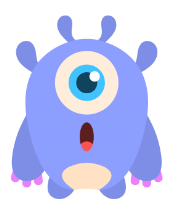 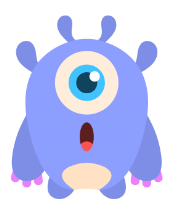 ENFADO
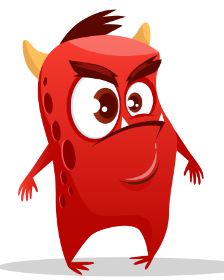 MIEDO
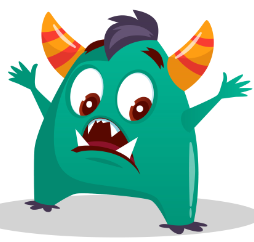 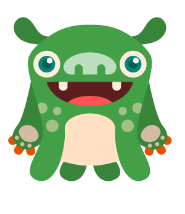 A
E
G
A
L
R
I